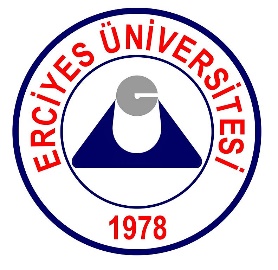 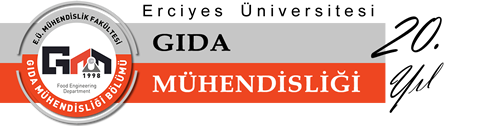 Genel Mikrobiyoloji 
Laboratuvar Dersi 2024
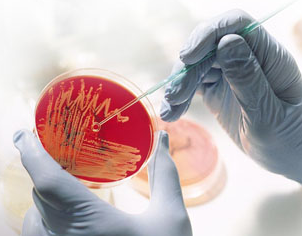 1
EKİM(İNOKÜLASYON) NEDİR?
İçerisinde mikroorganizmaların bulunduğu bilinen ya da bulunup bulunmadığı kontrol edilecek olan bir ortamdan ekim aletleri yardımı ile alınan örneklerin belirli kurallar altında besiyerlerine aktarılması işlemine “ekim’’ denir.

Ekim (inokülasyon), numunenin steril besiyerine aseptik tekniğe uygun olarak aktarılması olayıdır.
2
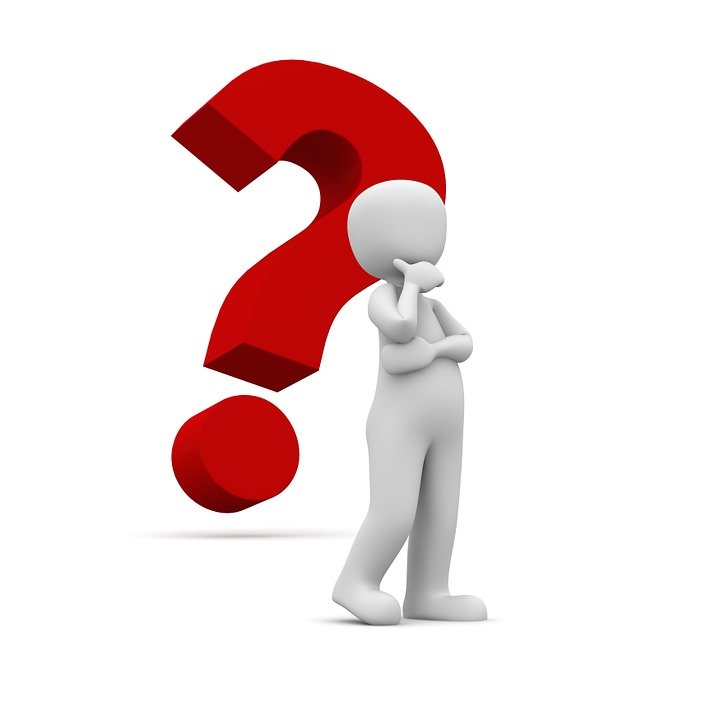 MİKROBİYOLOJİK EKİMİ NEDEN YAPIYORUZ?
Koloni oluşturan mikroorganizma yükünü belirlemek

Örnekte patojen mikroorganizma olup olmadığını test etmek

Ekilen besiyerinde var olan mikroorganizma için boyama metodu kullanılarak bakteri sınıfını belirlemek
3
Ekim sırasında dikkat edilecek noktalar
4
Besiyeri türü

 Numune numarası veya adı

 Tarih

 İnkübasyon ısı derecesi

 Dilüsyon faktörü

 Petri kutusuna pipetlenen hacim miktarı
5
Tüplerin üzerine yaz! Kapağına değil
6
Petri kapağına değil !! Petrinin Altına yaz
7
Ekim yöntemleri
Dökme yöntemi
Yayma plak yöntemi
Çizme yöntemiyle ekim
Damlatma yöntemi
Yatık Besiyerinde Yüzeysel Ekim
Yatık Katı Besiyeri Yüzeyine Nokta Ekim
Dik Katı Besiyeri Yüzeyine Nokta Ekimi
Batırma Kültürü
Sıvı besi ortamına öze ya da pipetle ekim
8
Ekim Yöntemleri
Mikrobiyolojide ekim, sıvı ve agarlı besiyerine yapılır.
9
SIVI BESİYERİNE EKİM
1. Katı Besi Ortamından- Sıvı Besi Ortamına Ekim


2. Sıvı Kültürden- Sıvı Besi Ortamına Ekim


**Sıvı besiyeri olarak peptonlu su ve buyyon gibi besiyerleri kullanılır.
10
Sıvı Besiyerine Ekim
11
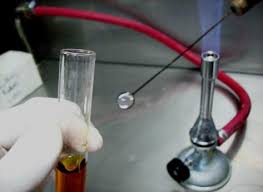 Sıvı Besiyerine Ekim
12
Sıvı Besiyerine Ekim
Öze ucu tekrar örneğin yayıldığı bölgeye temas ettirilerek çıkartılır. Böylece incelenecek örneğin besiyerine aktarılması sağlanır.
 
İnokülasyonu yapılan besiyerinin ağzı kapatılır. 

Son olarak öze sterilize edilir.
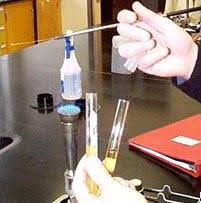 13
http://megep.meb.gov.tr/mte_program_modul/moduller/Mikrobiyolojik%20K%C3%BClt%C3%BCr.pdf
Besiyerinden iğne öze vb. yardımı ile alınan bakteri kültürü ekim yapılacak sıvı besiyeri hafifçe eğik tutularak ekim yapılır.
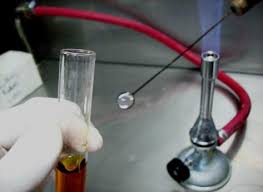 14
https://labakademi.com/mikroorganizmalarin-ekim-yontemleri/
KATI BESİYERİNE EKİM –Çizme yöntemi
15
Mikroorganizma sayılarını sistematik olarak azaltarak tek koloni oluşturmak için çizgi ekim metodu kullanılmaktadır. Bu yöntemdeki AMAÇ, mikroorganizma kolonilerini tek düşürüp izolasyonu sağlamak.
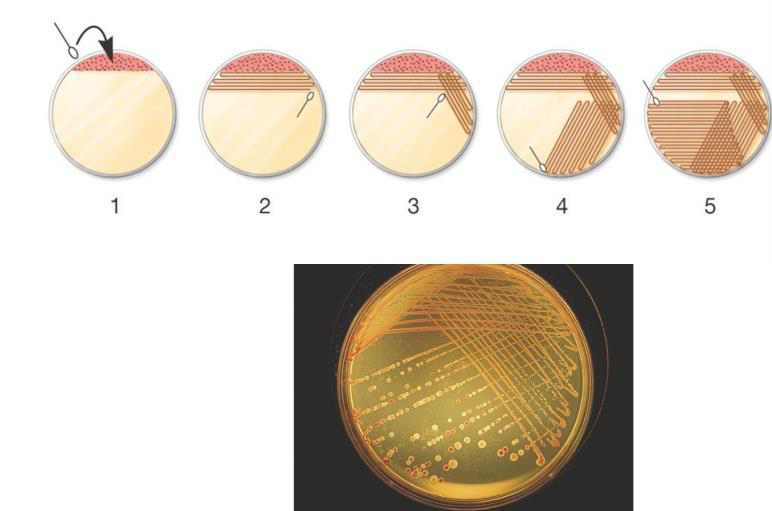 16
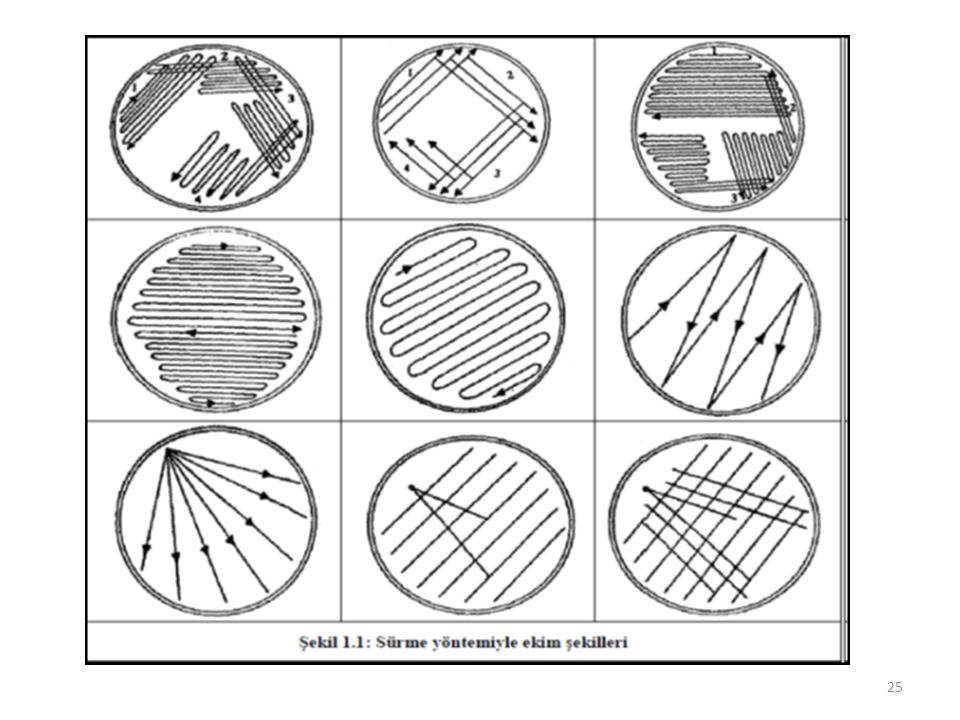 1
2
3
6
4
5
9
8
7
17
avesis.yildiz.edu.tr
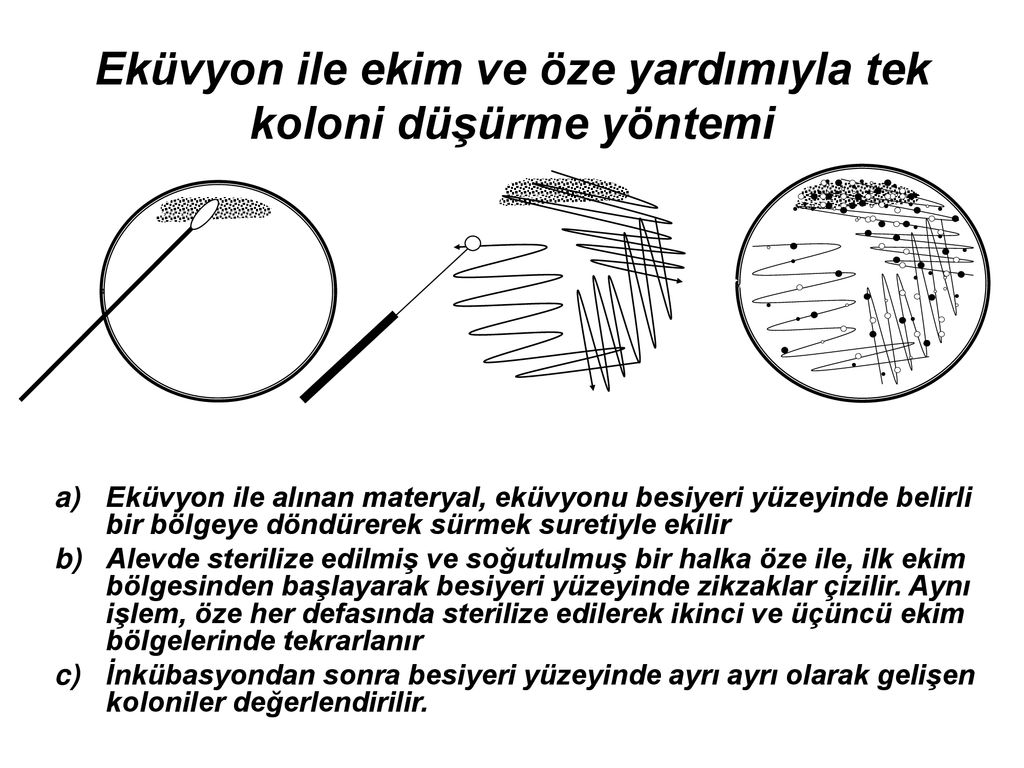 18
gida.erciyes.edu.tr
19
Çizme(sürme) yöntemiyle ekim
a. Her çizişte çaprazlayarak ekim; Örnekte orta derece çoklukta bakteri bulunması halinde kullanılan yöntemdir.

b. İlk çizikte çaprazlayarak yapılan ekim; Ekim örneğinde çok sayıda bakteri varsa bu yöntem kullanılır.

c. Zikzak ekim; Ekim örneğinde az sayıda bakteri bulunması halinde bu yöntem kullanılır.
20
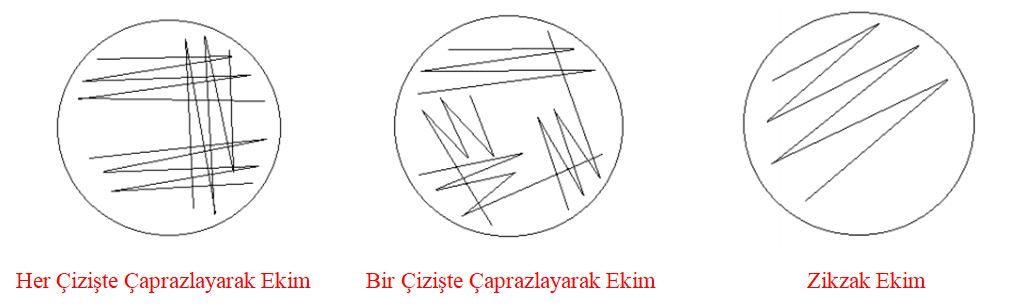 21
labakademi.com
Patojen mikroorganizmalar
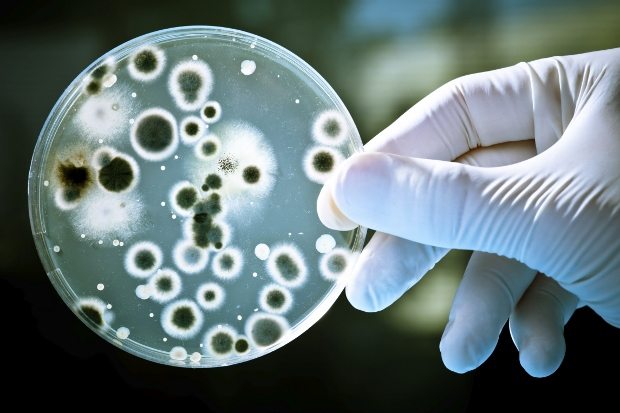 S.aureus

Klebsiella

Bacillus cereus

E.coli
22
https://www.biyologlar.com/mikroorganizmalarin-bulasma-yollari
Mo kültüründen çizme yöntemiyle ekim
23
Mo kültüründen çizme yöntemiyle ekim
24
Yayma yöntemiyle ekim
Mikrobiyolojide temel sayım yöntemi, katı besiyerinde yayma plaktır.

Katı besiyerinde oluşan kolonilerin sayımı için kullanılabilen ekim tekniğidir.

 Yayma yöntemiyle ekimde amaç  örnekte bulunabilecek mikroorganizmaların  besiyerinin tüm yüzeyinde yaygın bir şekilde üremelerini sağlamaktır.

Gıdadaki mikroorganizma sayısı  yüksek ise bu yöntem tercih edilebilir.
25
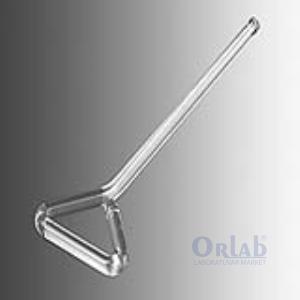 Yayma yöntemiyle ekim
UYGULANIŞI;
Ekime en düşük seyreltme ile başlanır
Sıcak (~45-50 C) sterilize agar besiyeri petrinin içine dökülür. 
 Agar soğuyup katılaşana kadar beklenir. 
 Katılaşmış agar besiyerinin üzerine pipet ile 0.1-1µL seyreltilmiş numuneden konulur. 
 Numune steril cam çubuk (drigalski çubuğu) kullanılarak agarın yüzeyine yayılır.
Optimum sıcaklıkta optimum süre inkübe edilir. İnkübasyon 37°C’ta 24- 48 saattir.
  Tek koloniler sayılır ve kob/mL olarak hesaplanır. 

Toplam canlı hücre sayısı/mL numune = Koloni Sayısı x Seyreltme Faktörü = kob /mL
26
Yayma Plak Yöntemi
27
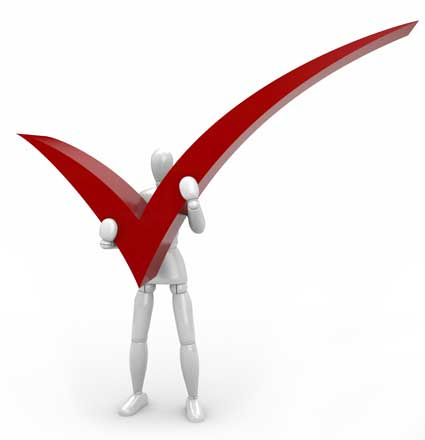 Yayma plak yönteminin avantajları
Dökme plak yöntemine göre uygulanması daha kolay bir yöntemdir. 

Petri kutusuna agarlı besiyeri dökülürken oluşabilecek hava kabarcıkları ekim öncesi steril bir iğne öze ile ortadan kaldırılabilir. 

Besiyerleri petri kutularına önceden dökülmüş ve hazır halde olduğu için sıcaklıktan mikroorganizmalar zarar görmemektedir.
28
Yayma plak yönteminin dezavantajı
Zorunlu aerobik bazı bakteriler agar yüzeyinde çok çabuk gelişerek hemen yanındaki bakteri kolonilerini kaplayabilmektedir. Bu durum sayımları zorlaştırmakta ve yanıltıcı sonuçların alınmasına neden olabilmektedir.
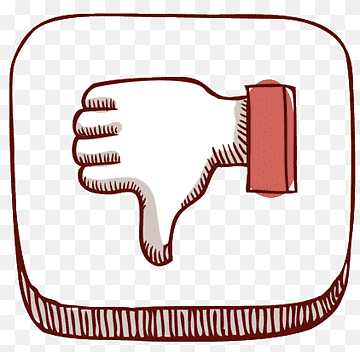 29
Rapor Gönderim Koşulları ve Örnek Rapor Şablonu
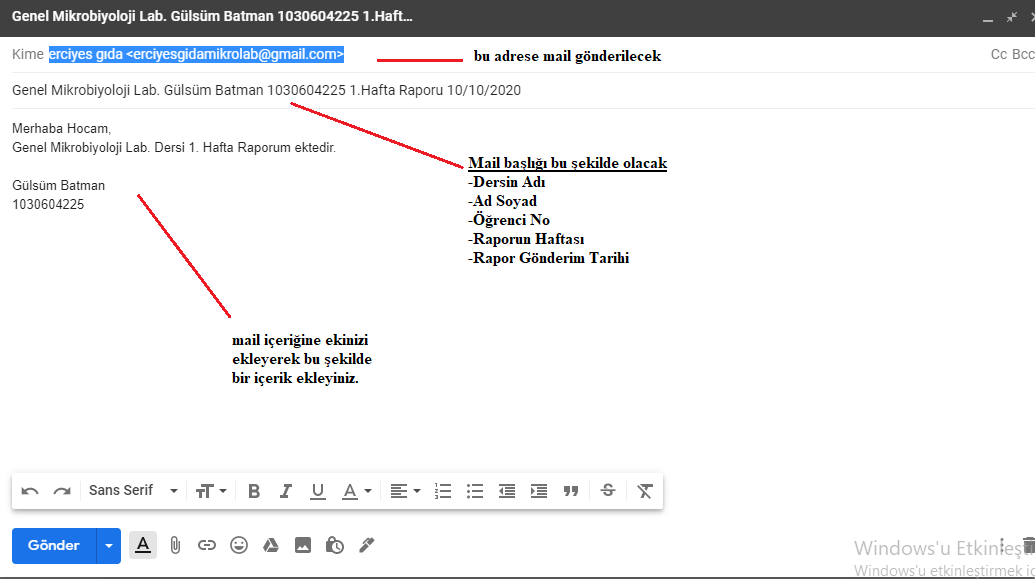 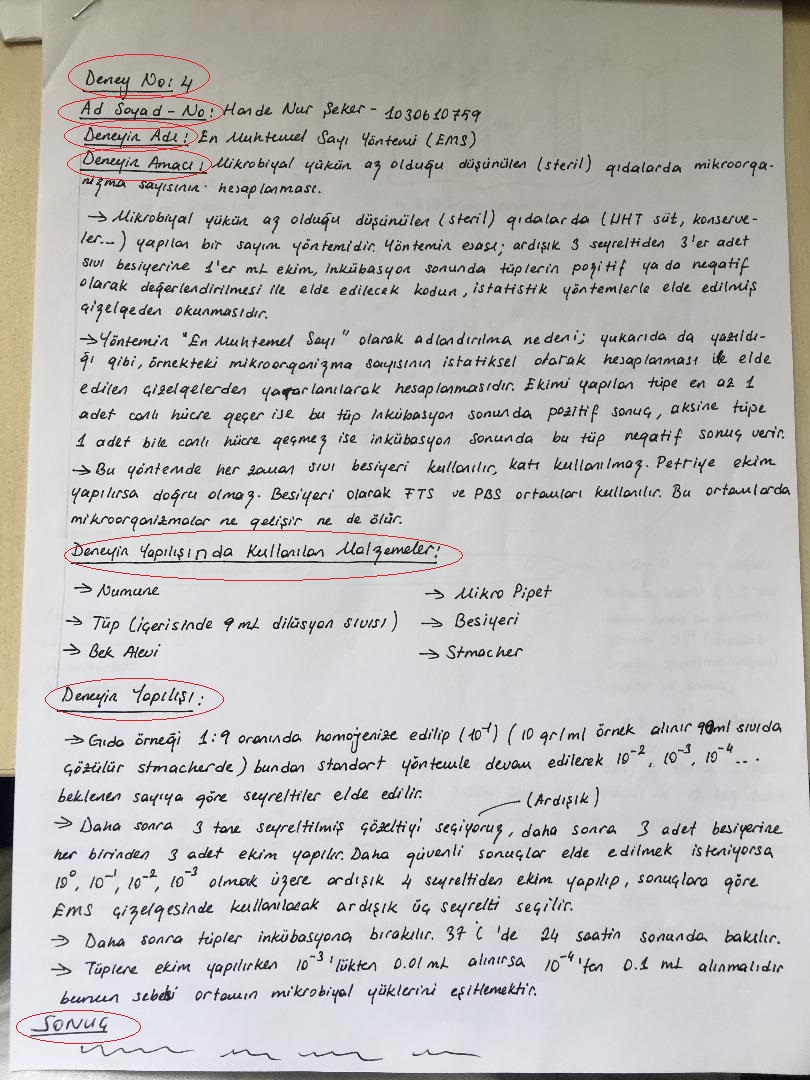 30
Kaynaklar
Ana Kaynak
Diğer Kaynaklar
MEGEP Gıda Teknolojisi Laboratuvar Organizasyonu ve Laboratuvar Hizmetleri Föyü
http://www.mikrobiyoloji.org/pdf/702070402.pdf
https://labakademi.com/mikroorganizmalarin-ekim-yontemleri/
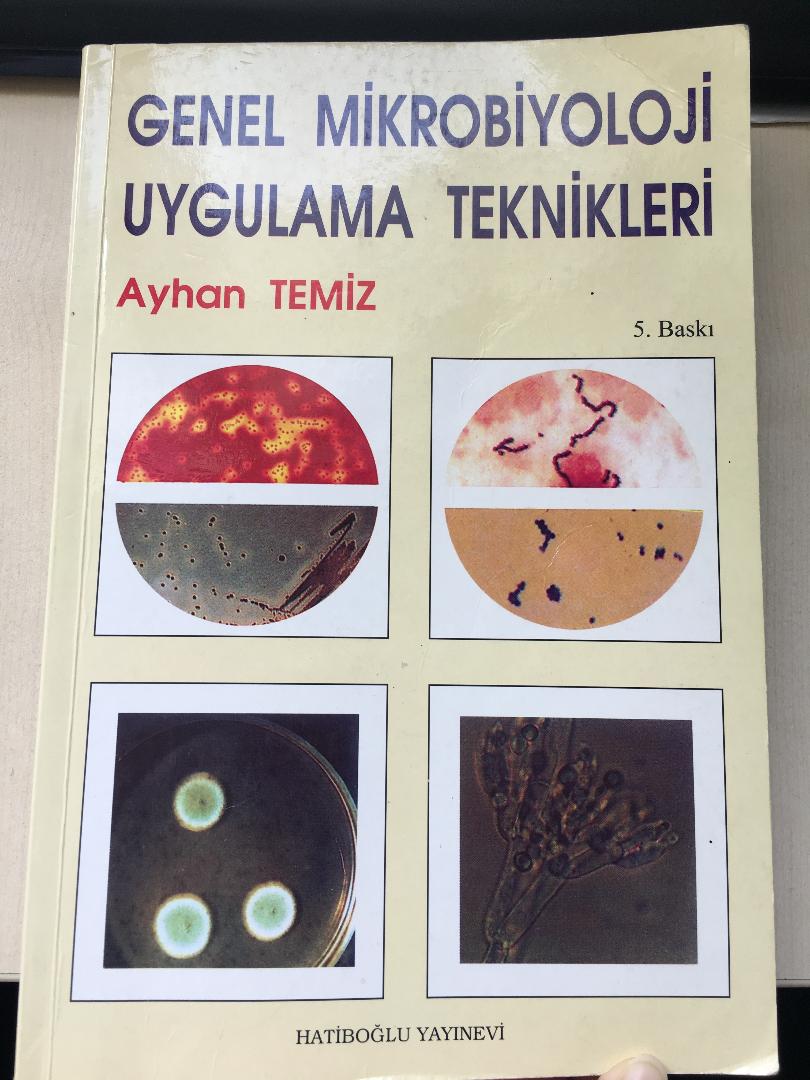 31